Europa im MittelalterGrundzüge der mittelalterlichen Geschichte vom vorläufigen Ende des weströmischen Kaisertums 476 bis zur Entdeckung Amerikas 1492
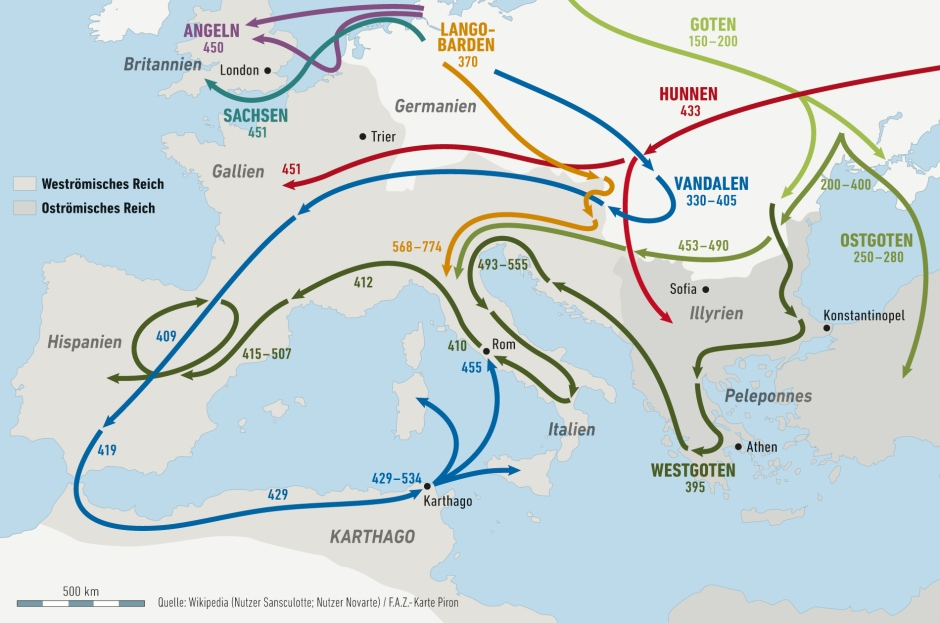 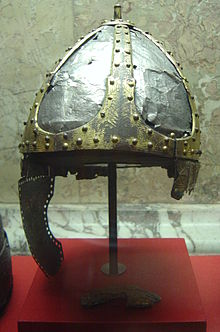 https://de.wikipedia.org/wiki/Datei:Helm_DSC02149.JPG
[VL 01B] Die Völkerwanderung
I.) Begriff der „Völker“wanderung1.) Geschichtsschreibung und Rezeption
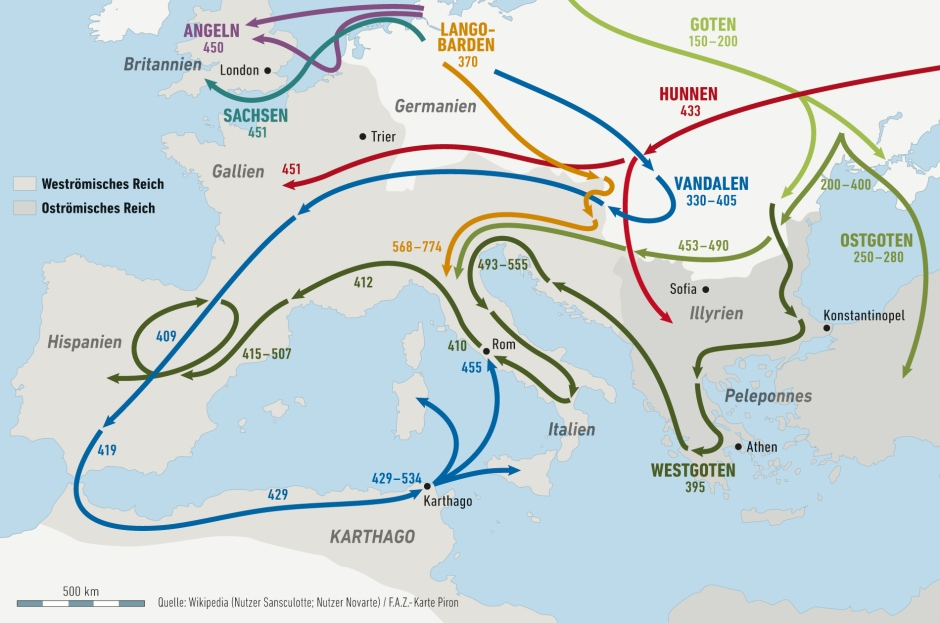 https://www.faz.net/aktuell/wirtschaft/wirtschaftspolitik/die-voelkerwanderung-ein-begriff-macht-karriere-13874687/infografik-karte-13874326.html
Was sind „gentes“?                                  Was ist „germanisch“?
II.) Spätantike Vorgeschichte1.) Die Krise des 3. Jahrhunderts
militärisch
Perserkriege (260 n. Chr. Gefangennahme Valerians)
Angriffe der Goten

wirtschaftlich
Krise nur regional → positive Entwicklung in Ägypten, Afrika und Hispania
Münzverschlechterung
Erhöhter Steuerdruck

politisch
Soldatenkaiser → rascher Regentenwechsel
Heerkaiser (selten Senatoren)
Politisches Zentrum: Rom verliert an Bedeutung
II.) Spätantike Vorgeschichte2.) Wandernde Völker
Die Schlacht bei Adrianopel

376 Ansiedlungsvertrag mit den Goten

378 Erhebung der Visigoten

Niederlage der Römer
II.) Spätantike Vorgeschichte2.) Wandernde Völker
Die Hunnen

Reitervolk aus Zentralasien

Identisch mit den Hsiung-Nu?

Attila (†453)
II.) Spätantike Vorgeschichte2.) Wandernde Völker
Die Föderaten

foedus → Vertrag zwischen Römern und Nichtrömern.

Versorgungsgüter für Kriegerkontingente in römischen Diensten
     (meist Tributzahlungen = annona militaris)

Ab 4. Jh.: Föderatenverträge mit barbarischen Söldnerführern.
II.) Spätantike Vorgeschichte3.) Westrom: Von Stilicho bis Odoaker
395/408 	Heerführer Stilicho regiert im Westen
400 	Gotenmassaker in Konstantinopel
406/7 	Rheinüberquerung der Vandalen, Alanen und          		Sueben
410 	Alarich plündert Rom
418 	Ansiedlung der Westgoten in Aquitanien
430 	Vandalen erobern Nordafrika
433 – 454 	Heerführer Aëtius regiert in Rom
435 – 453 	Attila (Hunneneinfälle)
455 	Vandalen plündern Rom
463 – 472 	Heerführer Ricimer regiert in Rom
476 	Absetzung des Romulus Augustulus –
Odoaker übernimmt die Regentschaft in Italien
III.) Die Reichsgründung1.) Gepiden
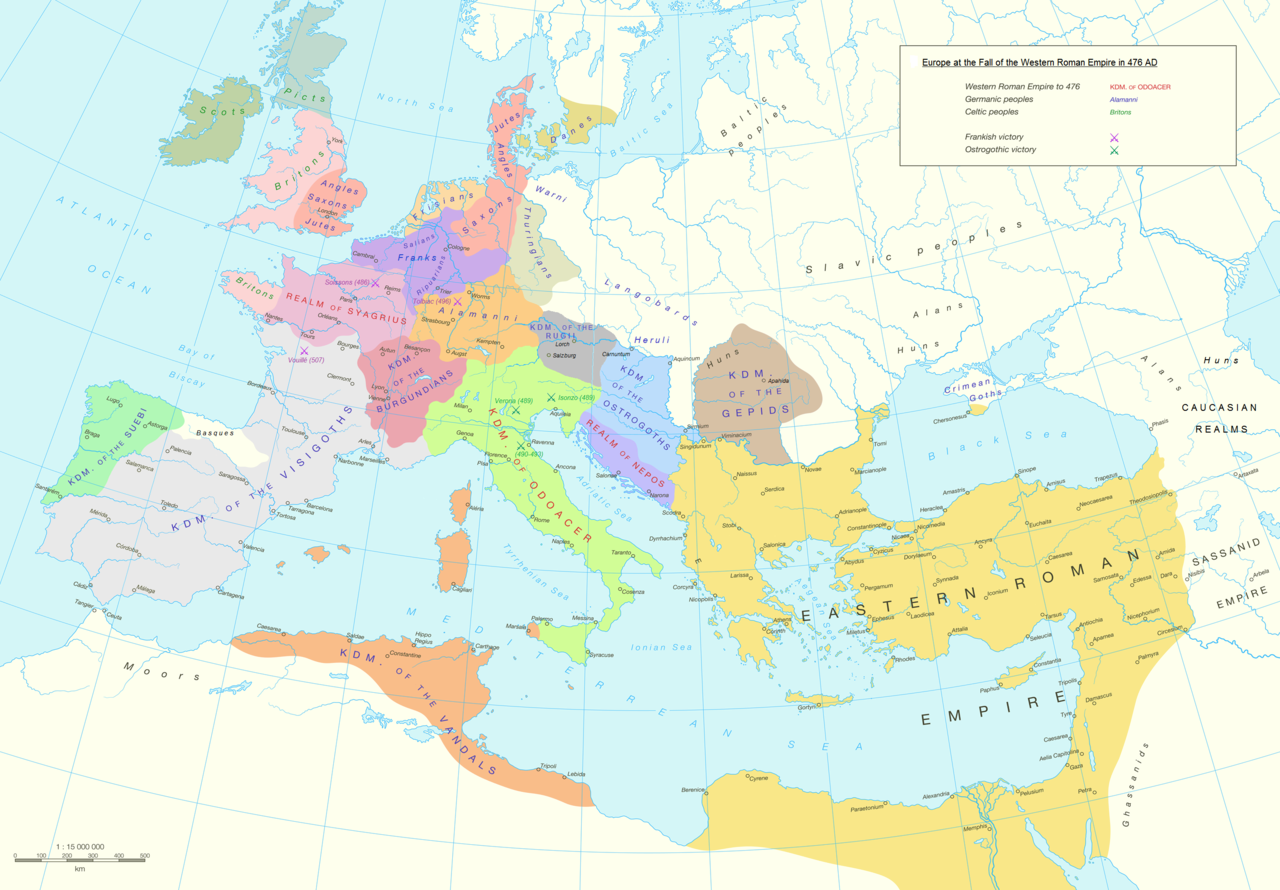 https://en.wikipedia.org/wiki/Gepids#/media/File:Europe_and_the_Near_East_at_476_AD.png
III.) Die Reichsgründung2.) Vandalen
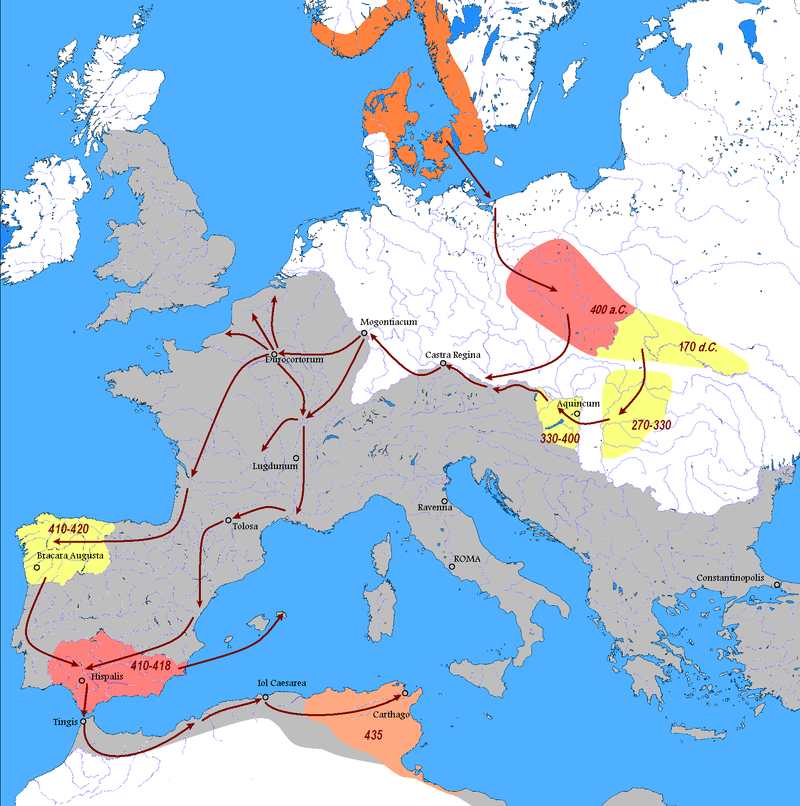 https://de.wikipedia.org/wiki/Vandalen#/media/Datei:Vandals_Migration_it.PNG
III.) Die Reichsgründung3.) Ostgoten
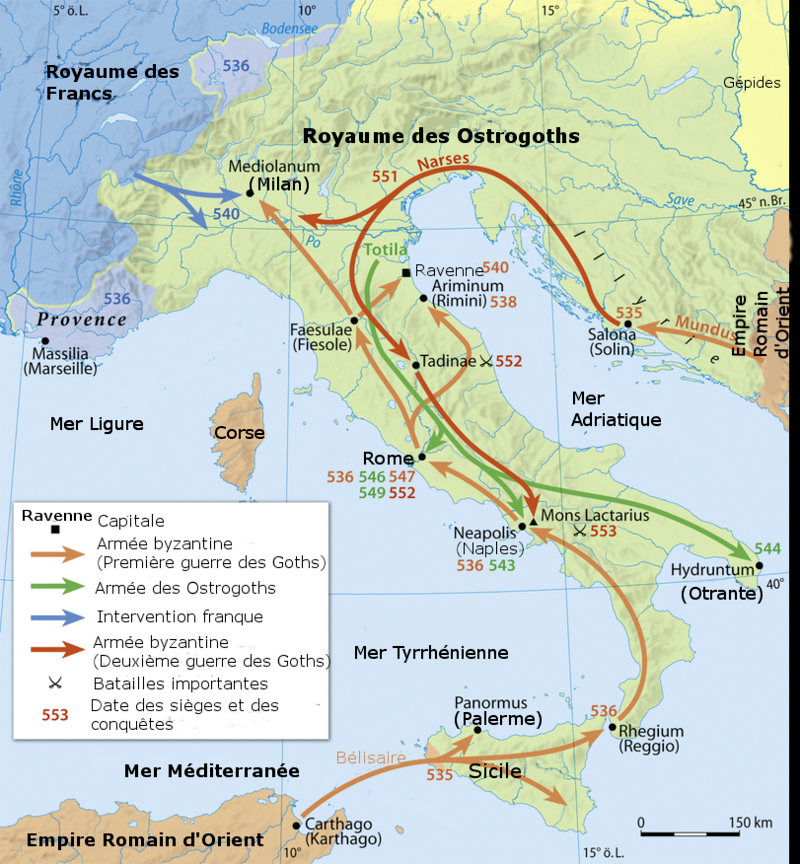 https://fr.wikipedia.org/wiki/Guerre_des_Goths_(535-553)#/media/Fichier:Guerre_des_goths-FR.png
III.) Die Reichsgründung4.) Westgoten
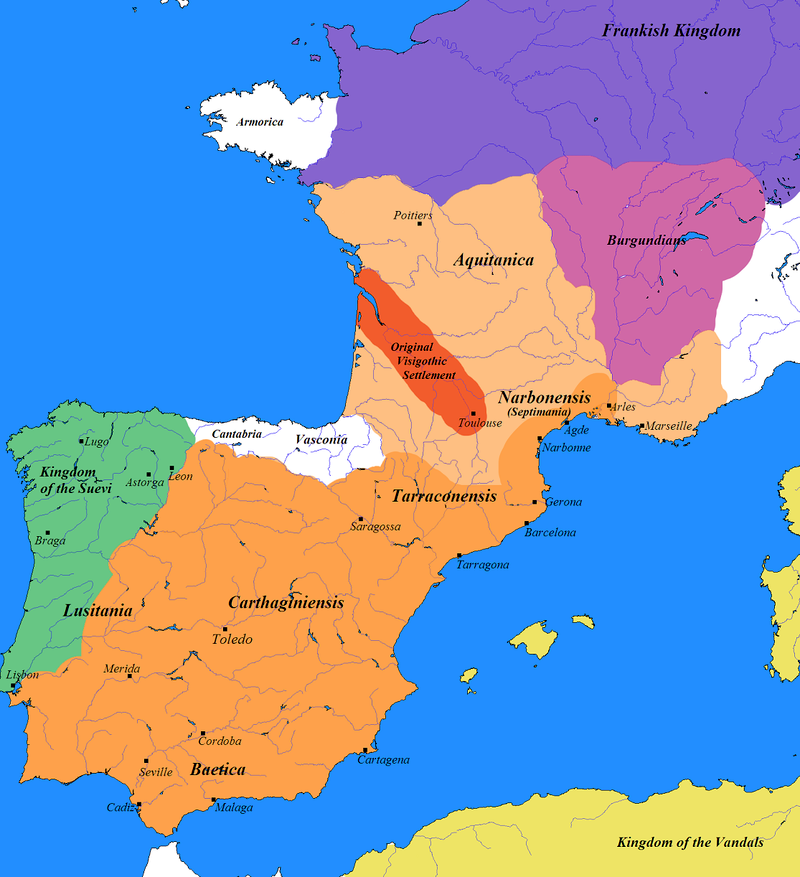 https://de.wikipedia.org/wiki/Westgotenreich#/media/Datei:Visigothic_Kingdom.png
III.) Die Reichsgründung5.) Burgunder
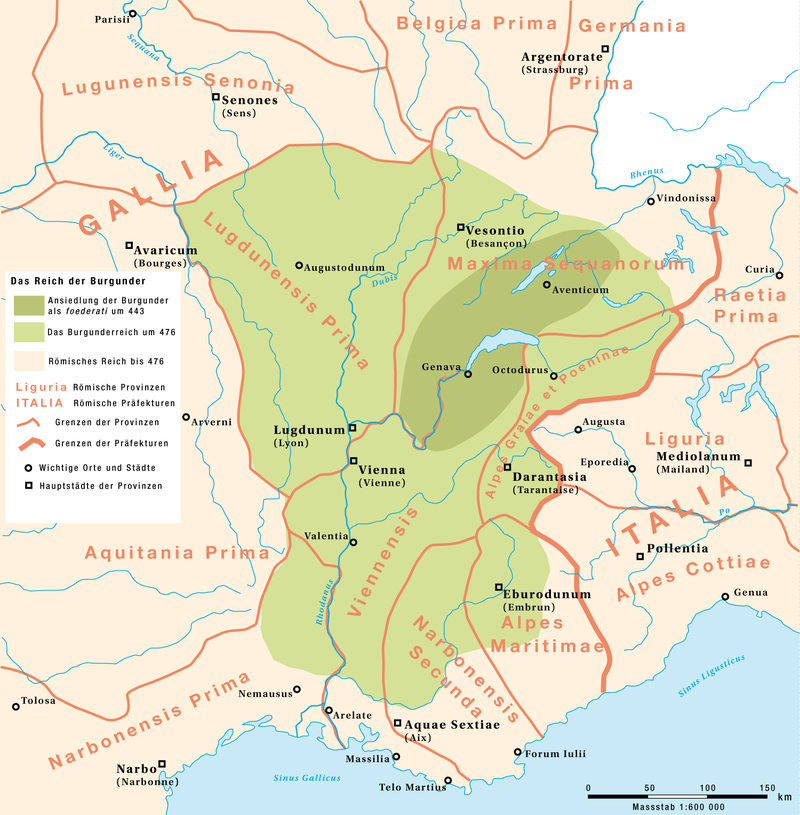 https://de.wikipedia.org/wiki/Burgunden#/media/Datei:Karte_Koenigreich_Burgund_DE.png
III.) Die Reichsgründung6.) Franken
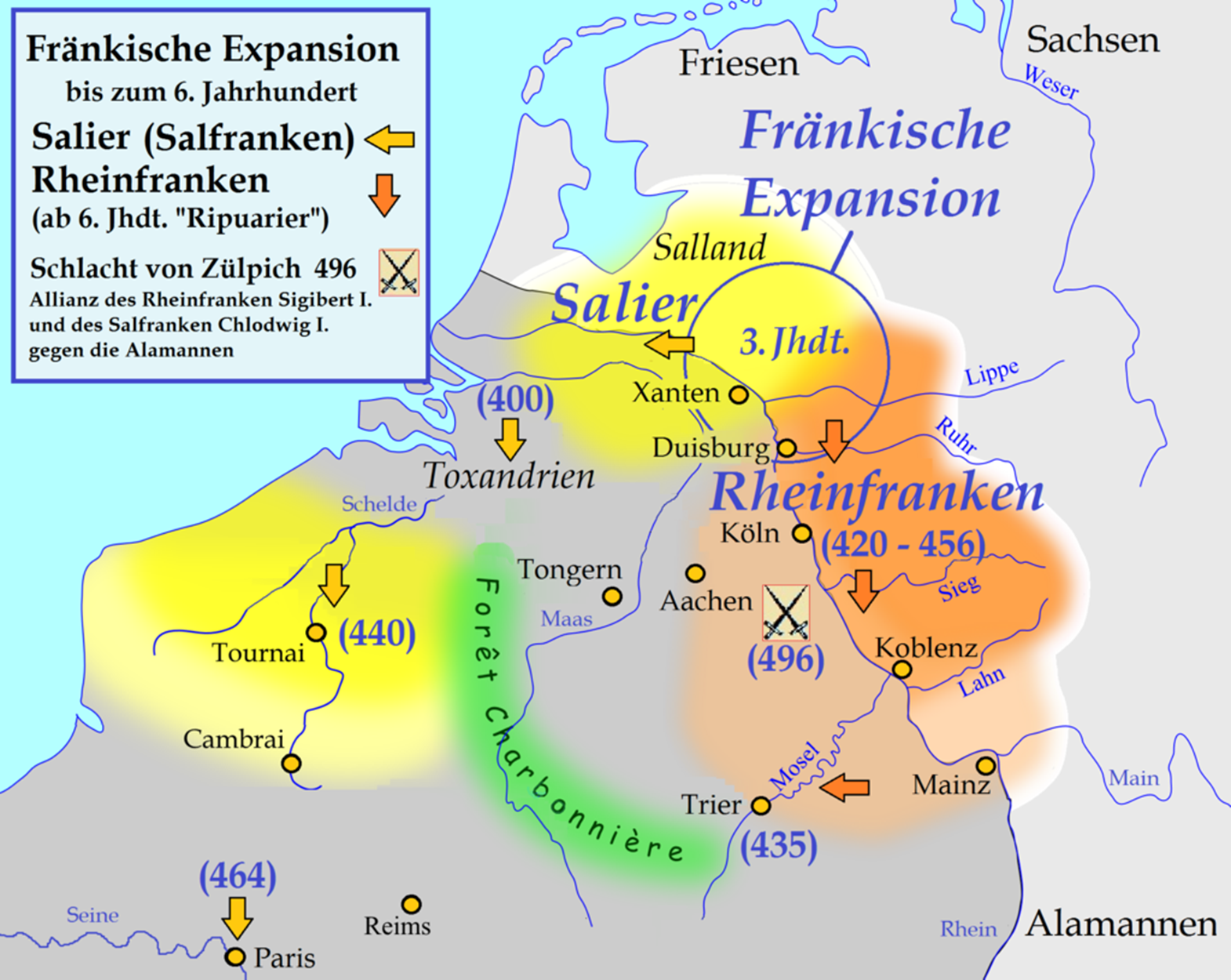 https://de.wikipedia.org/wiki/Rheinfranken#/media/Datei:Franken_Expans1.jpg
IV.) Das Wiedererstarken des byzantinischen Reiches1.) Die Restitutionen Justinians
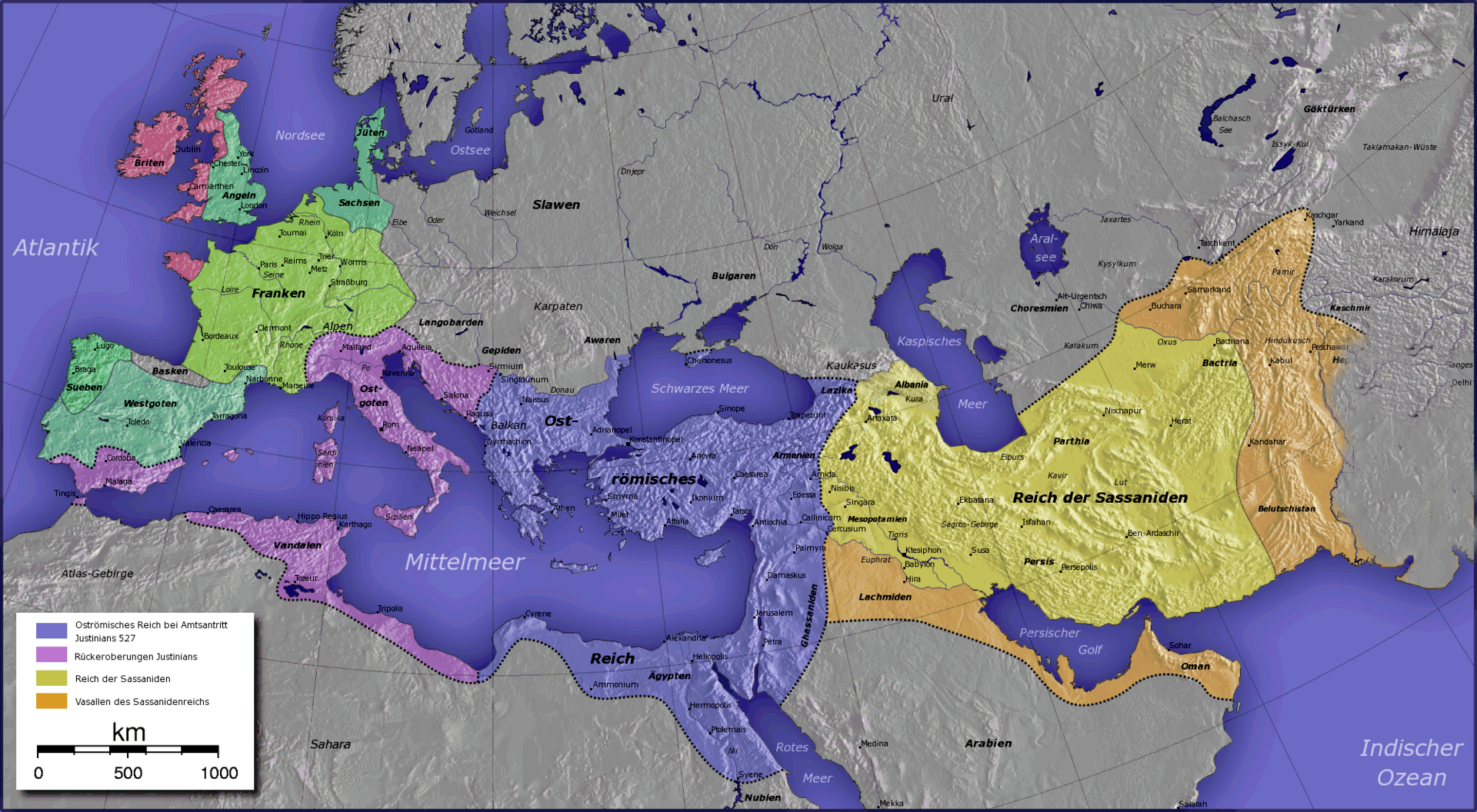 https://de.wikipedia.org/wiki/Datei:Justinian_Byzanz.png
IV.) Das Wiedererstarken des byzantinischen Reiches2.) Das Frankenreich
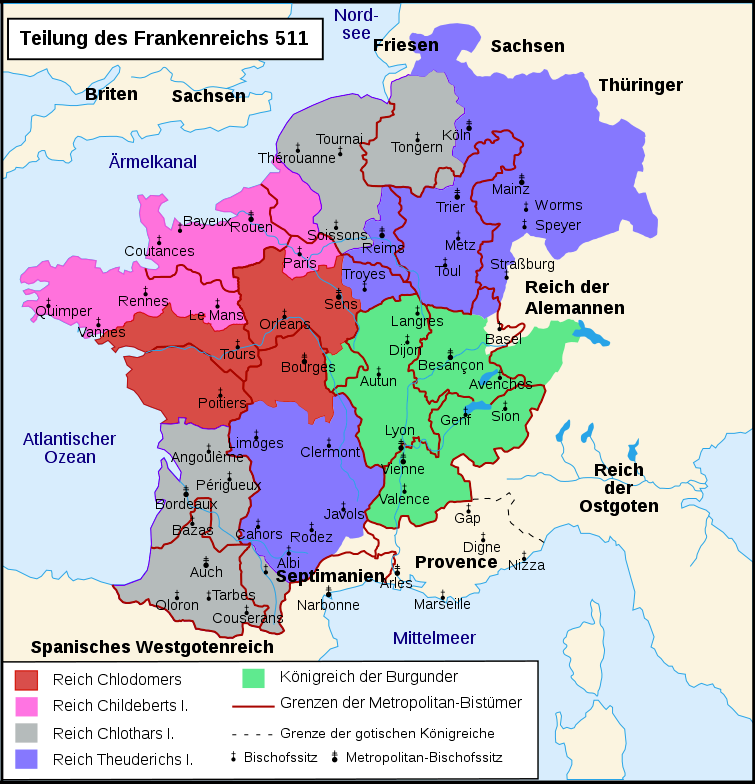 https://de.wikipedia.org/wiki/Teilk%C3%B6nigreich_Paris#/media/Datei:Map_Gaul_divisions_511-de.svg
IV.) Das Wiedererstarken des byzantinischen Reiches3.) Italien
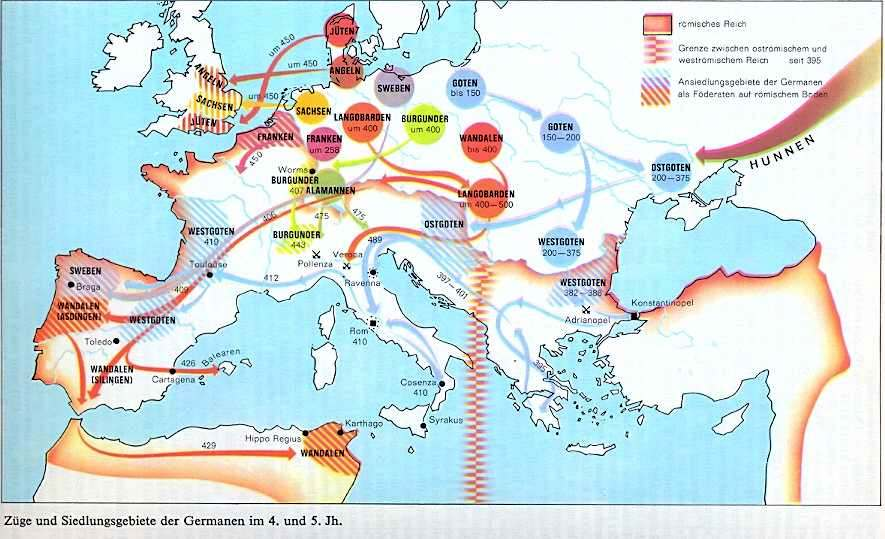 http://www.manfred-ebener.de/Goten-150.jpg
Bildnachweise
https://de.wikipedia.org/wiki/Datei:Helm_DSC02149.JPG
https://www.faz.net/aktuell/wirtschaft/wirtschaftspolitik/die-voelkerwanderung-ein-begriff-macht-karriere-13874687/infografik-karte-13874326.html 
https://en.wikipedia.org/wiki/Gepids#/media/File:Europe_and_the_Near_East_at_476_AD.png 
https://de.wikipedia.org/wiki/Vandalen#/media/Datei:Vandals_Migration_it.PNG 
https://fr.wikipedia.org/wiki/Guerre_des_Goths_(535-553)#/media/Fichier:Guerre_des_goths-FR.png 
https://de.wikipedia.org/wiki/Westgotenreich#/media/Datei:Visigothic_Kingdom.png 
https://de.wikipedia.org/wiki/Burgunden#/media/Datei:Karte_Koenigreich_Burgund_DE.png 
https://de.wikipedia.org/wiki/Rheinfranken#/media/Datei:Franken_Expans1.jpg 
https://de.wikipedia.org/wiki/Datei:Justinian_Byzanz.png 
https://de.wikipedia.org/wiki/Teilk%C3%B6nigreich_Paris#/media/Datei:Map_Gaul_divisions_511-de.svg 
http://www.manfred-ebener.de/Goten-150.jpg